โครงการรถไฟฟ้าสายสีเขียว
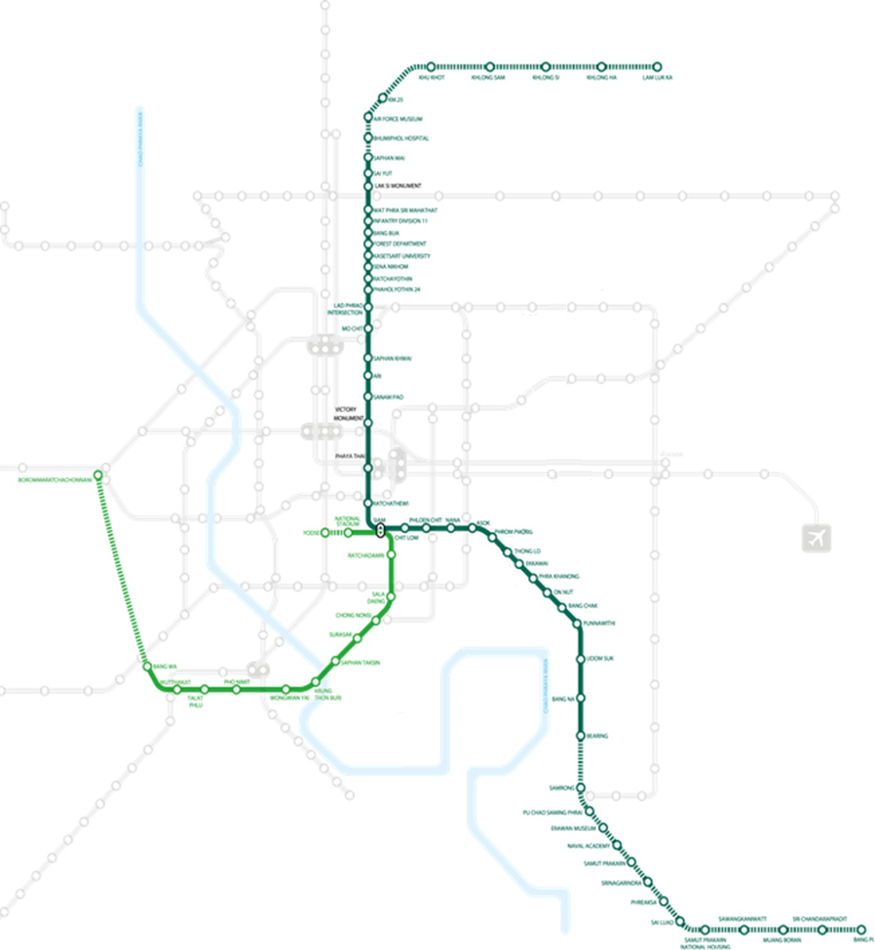 ส่วนต่อขยายขั้นที่ 2
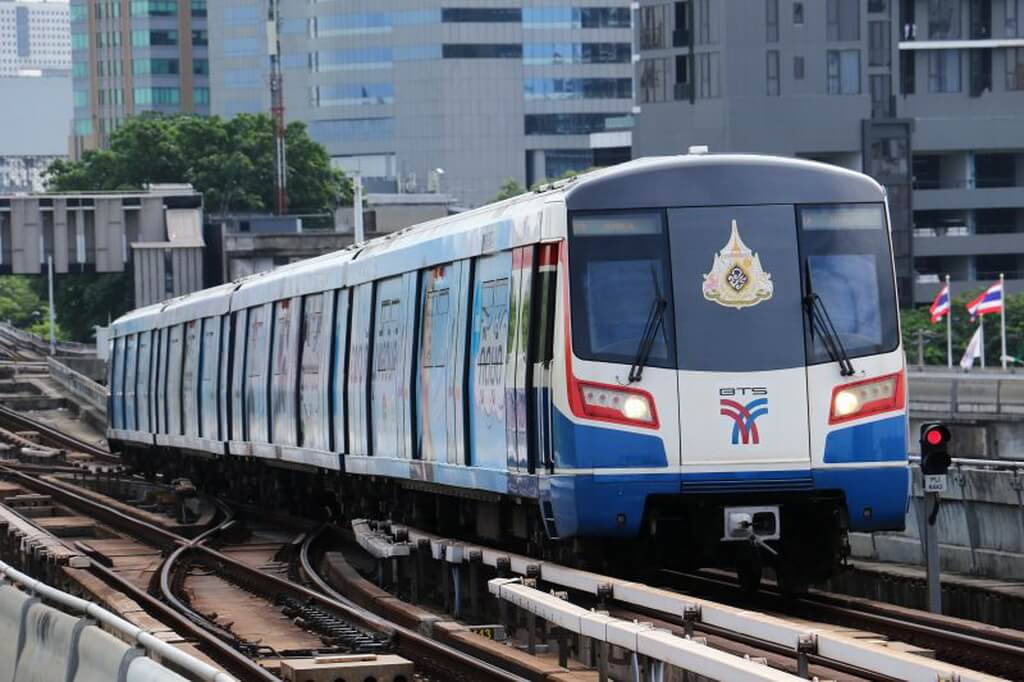 สายหลัก
ส่วนต่อขยายขั้นที่ 1
ส่วนต่อขยายขั้นที่ 1
ส่วนต่อขยายขั้นที่ 2
1
มติ ครม.
หนี้สินทั้งหมด 113,428 ล้านบาท
หนี้สินต้องชำระหลังปี 2572  55,472 ล้านบาท
หนี้ต้องชำระ 2562–2572  57,956 ล้านบาท
กรณีรอสัมปทานสายหลักหมดอายุ
ผลกระทบต่อประชาชนและ กทม.
ประชาชนมีภาระค่าโดยสารสูงสุด 158 บาท
ประชาชนต้องจ่ายค่าแรกเข้าซ้ำซ้อน
กทม. มีภาระหนี้ 57,956 ล้านบาท
ข้อพิจารณา
กรณีรอสัมปทานหลักหมดอายุ
การกำหนดผลตอบแทนเอกชนรายใหม่
จะมีอัตราใกล้เคียงกับปัจจุบัน
เอกชนรายใหม่ มีค่าใช้จ่ายมากขึ้น
จากสัมปทานเดิมและสัญญาจ้างเดินรถ
ข้อพิจารณา
กทม. ไม่สามารถรับภาระหนี้ได้
หากขอรับการสนับสนุนจากรัฐบาล
เป็นภาระการเงินการคลัง
เป็นหนี้สาธารณะ
ให้เอกชนร่วมลงทุนตาม พ.ร.บ.ร่วมทุน
ให้มีการเปิดประมูลเอกชนรายใหม่
ต้องใช้เวลาดำเนินการประมาณ 2-3 ปี
ประชาชนต้องรับภาระค่าโดยสาร
กทม. มีปัญหาหนี้สินต้องเจรจา 113,428 ล้านบาท
ข้อพิจารณา
ผู้ประกอบการรายใหม่ ต้องมีภาระต้นทุนสูง
เนื่องจาก
สัญญาสัมปทานเดิม
 สัญญาว่าจ้างเดินรถที่ยังมีอยู่
ผู้ประกอบการรายใหม่ต้องมีเวลาเตรียมการ
ไม่น้อยกว่า 3 ปี
คำสั่ง คสช. ที่ 3/2562
ค่าโดยสารที่เหมาะสม เป็นธรรม ไม่เป็นภาระประชาชน
กำหนดเวลาในการดำเนินการชัดเจน
ขั้นตอนการปฏิบัติคล้าย พ.ร.บ. ร่วมทุน
องค์ประกอบคณะกรรมการเหมือน พ.ร.บ. ร่วมทุน
องค์ประกอบคณะกรรมการตาม ม.44
9
การเจรจา
ประชาชนได้ค่าโดยสารเหมาะสมเป็นธรรม 
ไม่มีค่าแรกเข้าซ้ำซ้อน
กทม. และรัฐบาล ต้องไม่มีภาระหนี้
ผลตอบแทนการลงทุนของเอกชนในอัตราเหมาะสม
สัญญาสัมปทาน 30 ปี (จากสัญญาเดิมที่ยังเหลืออีก 10 ปี)
2562 – 2572
สัมปทานเดิม
2573 – 2602
สัมปทานใหม่
ในช่วง 10 ปีแรก ยังคงเป็นตามสัญญาเดิม กทม. ไม่มีค่าใช้จ่ายใดๆ โดยเอกชนจะเป็น
ผู้รับภาระแทน
ตลอด 10 ปี
เริ่มนับสัญญาสัมปทานใหม่หลังจากสัมปทานเดิมสิ้นสุดลง
สัมปทานใหม่ อายุ 30 ปี โดยจะมีการแบ่งรายได้ให้ กทม.
11